C@SHiP Scheme
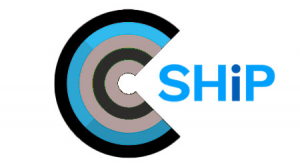 June 2023
Access to FREE condomsfor 13-24 year old’s living in Plymouth via a digital platform
A mobile telephone number
An email address

Any young person who does not have a mobile or email should not be deterred from accessing free condoms.
They can be directed to:
SHiP
Cumberland Centre
The Zone
Where condoms can be provided outside of the scheme.
What is needed to sign up to the scheme?
Digital PlatformYoung person registers to a Personal Health Record (PHR). The link to the PHR can be accessed via the SHiP website or via QR code
https://yourship.uk
Sexual Health Promotion
PHR Homepage
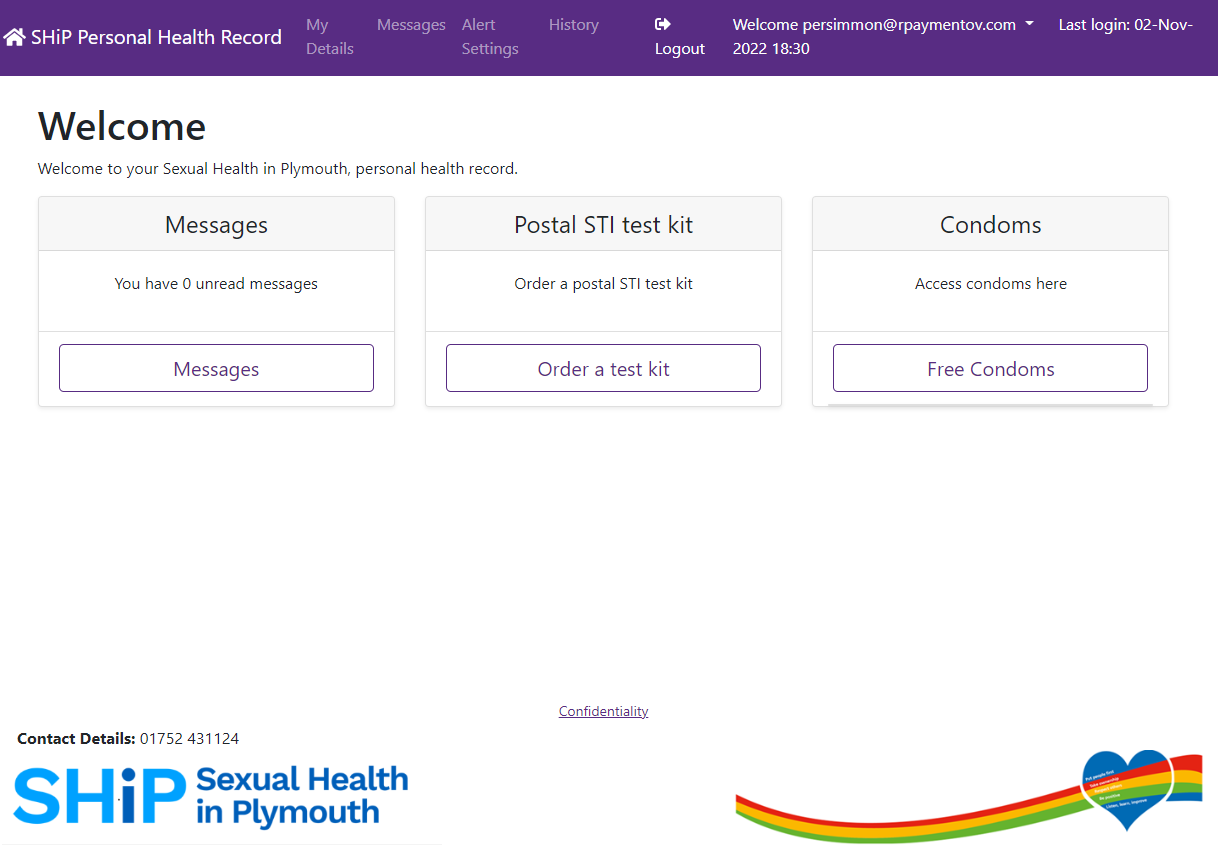 What do they get?
Posted to an address of their choice 
(this does not have to be their registered address)

Collection from one of our distribution sites
How do they get the condoms?
SHiP, Derriford Hospital
Cumberland Centre (Monday only)
The Zone, Union Street
Boots, Drakes Circus
Boots, The Broadway, Plymstock
Boots, The Ridgeway, Plympton
Boots, Mutley Plain
City College Plymouth (students only)
Efford Youth Centre
Honicknowle Youth Centre
Hyde Park Pharmacy, Mutley
Jan Cutting Healthy Living Centre, Beacon Park
Plymouth Marjon University
The Rees Centre, Plympton
Southway Youth Centre
Tavistock Clinic
University of Plymouth (students only)
Our Distribution sites
Safeguarding 13, 14 and 15 year olds
Anyone in this age group will be able to register to a PHR
Prior to ordering condoms they will be asked to answer our safeguarding questions
Any Safeguarding triggers will automatically task the young person to have a call from our Sexual Health Advisors
The young person will be aware to expect a call from a Sexual Health Advisor
The Sexual Health Advisor will aim to call them within 2 working days
Their condom order will not be delayed, they will be able to progress through to ordering condoms via post or from a collection site
Safeguarding 16 and 17 year olds
The Zone, Union Street
Anyone accessing The Zone in the age group 13-17 year old will see a  youth support volunteer who will assess Safeguarding before signing them up to the scheme.

Safeguarding at The Zone is linked to the SHiP IT system.
How can you get involved?
Please promote the scheme by displaying our poster within your service.
Remember: Young people who do not have access to a mobile phone or an email can be directed to SHiP, the Cumberland Centre or the Zone where they can be supplied with condoms outside of the scheme.